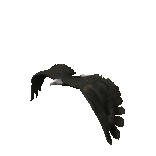 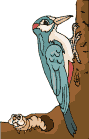 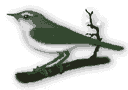 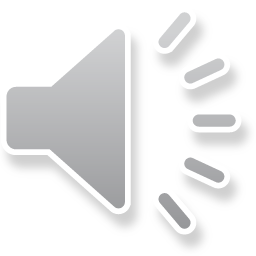 Спинкою зеленовата, Животиком желтовата, Чёрненькая шапочка 
И полоска шарфика.
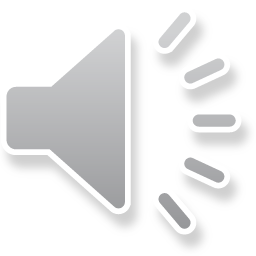 Я весь день ловлю жуков,Ем букашек, червяков.Зимовать не улетаю, 
Под карнизом обитаю. 
Прыг-скок! Не робей!Я бывалый ….
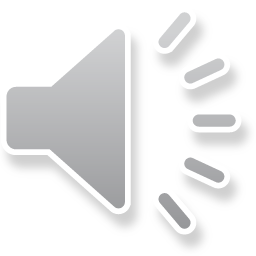 В чёрном сюртуке,
А не крот,
Мудр, а не сова,
Каркает, а не ворона.
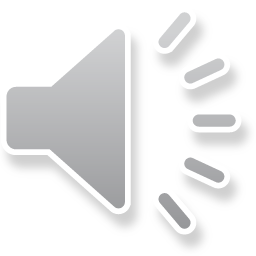 Сел на елку, на сучок,Бороды торчит клочок;Как летун — он плоховат,И порою глуховат.
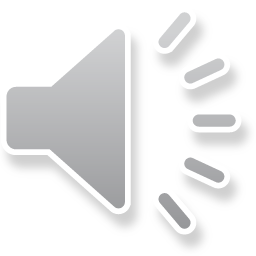 Он днюет в дупле, а ночью летит на охоту.
Лапы мохнатые.
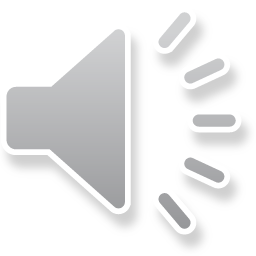 Стучит, стучит —Никто не открывает,А жильцов поедает.
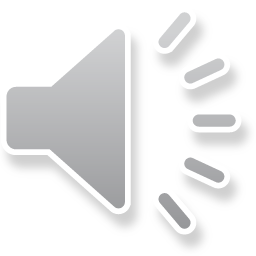 Скромен, мал, одет без лоска, Золотистая полоска Блещет светом уголька На головке …
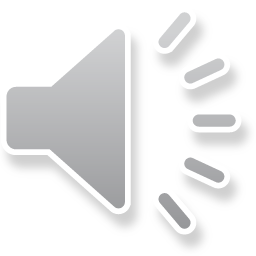 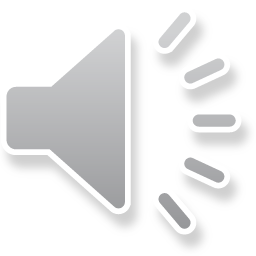 Птица-кривоноска,Над глазком полоска,Все стволы проверила:Снизу вверх промерила.
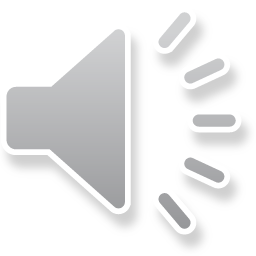 По стволу он ловкоХодит вниз головкой.
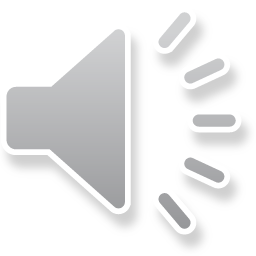 Эта птица сизокрылая любит семечки клевать 
И тихонько ворковать.
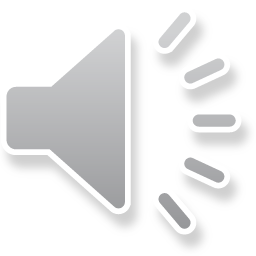 Сидит пернатая,Вся сероватая,Вперед смотрящая,Впотьмах кричащая:Сидит столбом С широким лбом.Лупоглазый мышеедВ шубу серую одет.
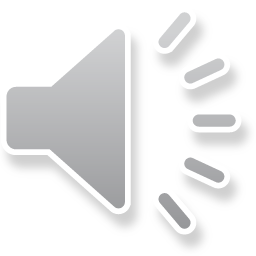 Живет в лесу воровка,Хохлатая головка.Есть хохлатая головка,Что зимой не трусит:Под пеньком у ней кладовка –Желудем закусит!Птица гнезда разоряет,Но зато дубки сажает.
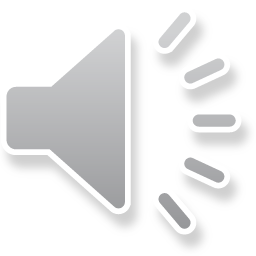 Краснобровый, чернопёрый,Хвост косой, на берёзе урчит.
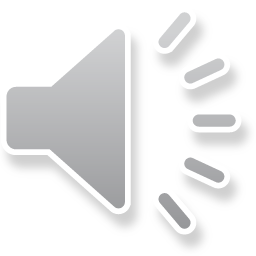 Днем молчит, 
Ночью кричит,
 По лесу летает, Прохожих пугает.
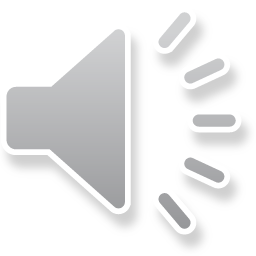 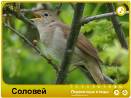 воробей
соловей
синица
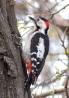 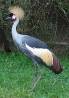 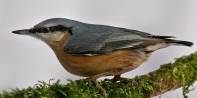 журавль
дятел
поползень
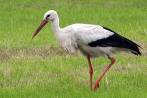 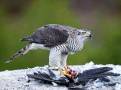 Ястреб-тетеревятник
аист
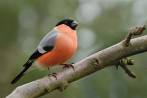 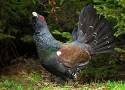 снегирь
глухарь
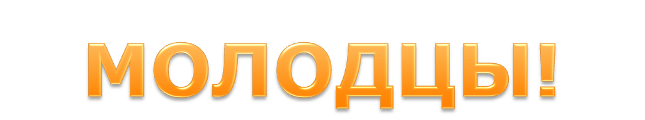 http://fishinginrus.ru/article/1103

http://www.moi-detki.ru/detyam/detskie_zagadki/zagadki

http://www.tepid.ru

http://portasound.ru
Презентацию подготовила учитель начальных классов ГБОУ СОШ №1043Горохова Екатерина Александровна